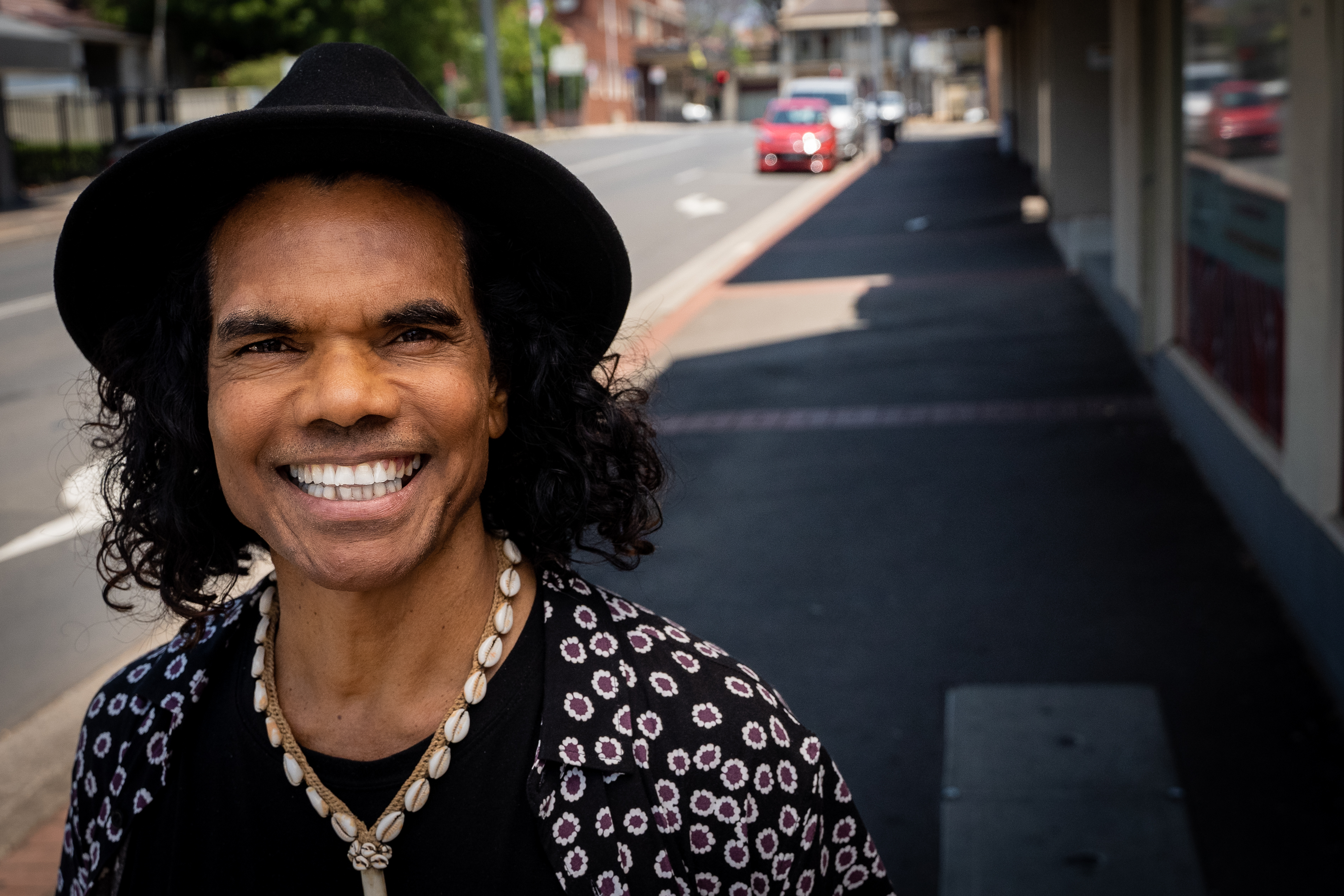 IMAGE AND TEXT TEMPLATE
(delete this box before finalising):
Insert an image (see instructions on Page 1)
Make sure the text can be read clearly and that it contrasts with the background image.
Keep text short
INSERT YOUR TEXT HERE. YOU CAN USE WHITE TEXT TO CREATE EMPHASIS IN YOUR MESSAGE.
TEXT ONLY TEMPLATE
(delete this box before finalising):
Insert text by double clicking on the edit box. 
Make sure the text can be read clearly and that it contrasts with the background image.
Keep text short.
ALTERNATE TEXT ONLY TEMPLATE
(delete this box before finalising):
Insert text by double clicking on the edit box. 
Make sure the text can be read clearly and that it contrasts with the background image.
Keep text short.